Übungsstunde 7
Einführung in die Programmierung
Plan für heute
FEEDBACK U05
Typische Fehler
Nachbesprechung U06
Vorbesprechung U07
Bonus Aufgabe!
Zusatzübungen Auswahl
EBNF
Pre-/Postconditions
Loop Invarianten
Pause
Kahoot!
Zusatzübungen
Probleme bei Übung 5
Unbedingt JUnit Tests beachten zur Formatierung der Ausgabe
Beginnt mit - endet mit gleichzeitig benötigt
‘else’ Klausel bei return body redundant
Kaum Ausgaben mit Histogramm
Kaum Abgaben - Wichtige Rekursion Aufgabe
Falsche Datei im Lösungsordner - Musterlösung wird noch aktualisiert
EBNF Aufgaben wichtig
[Speaker Notes: Hier Probleme besprechen, die bei der Korrektur aufgefallen sind.]
Nachbesprechung Übung 6
Aufgabe 1: Bonusaufgabe
Feedback nach der Korrektur direkt per Git
Lösungsvorschlag von Studenten
Aufgabe 2: Datenanalyse mit Personen
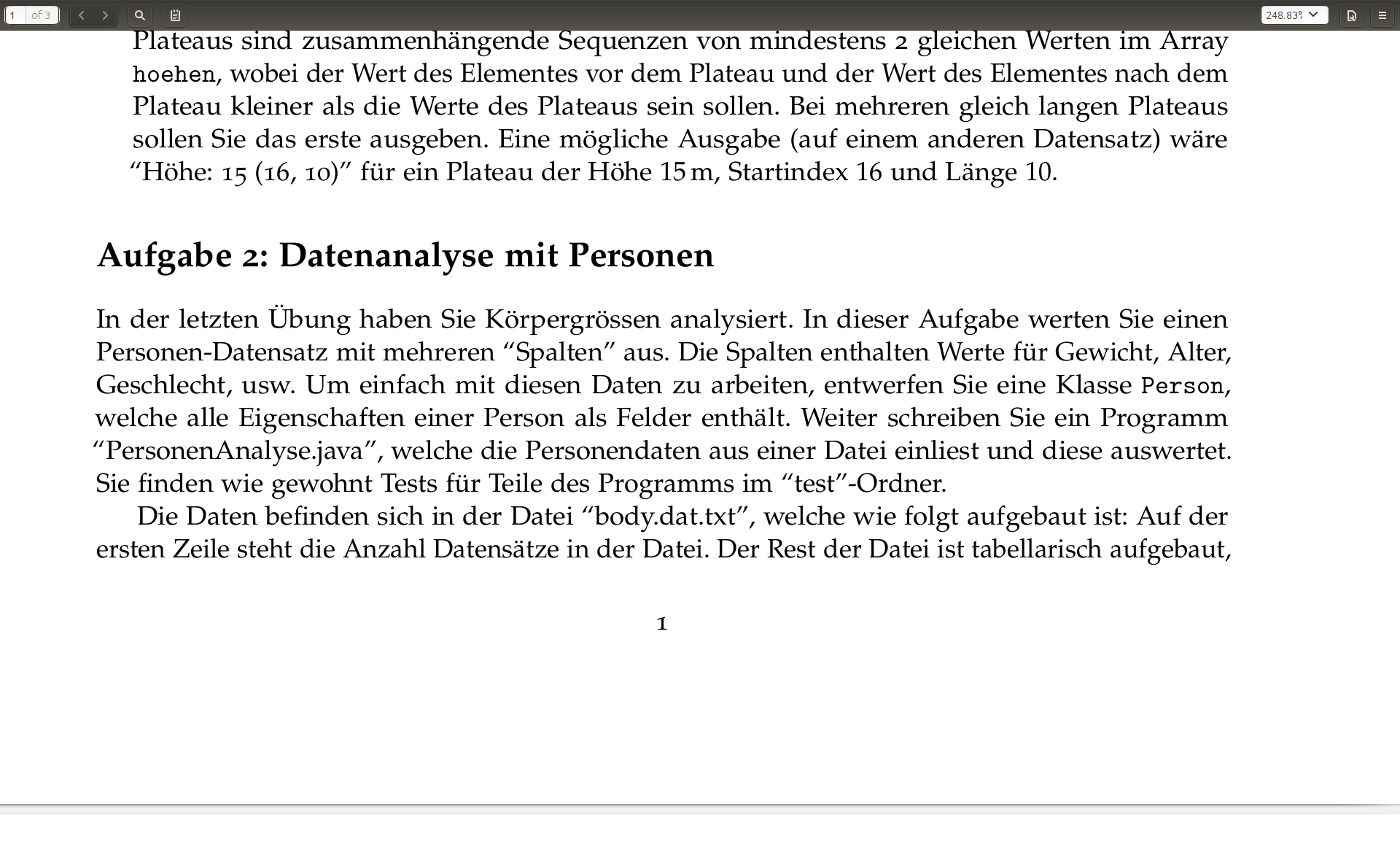 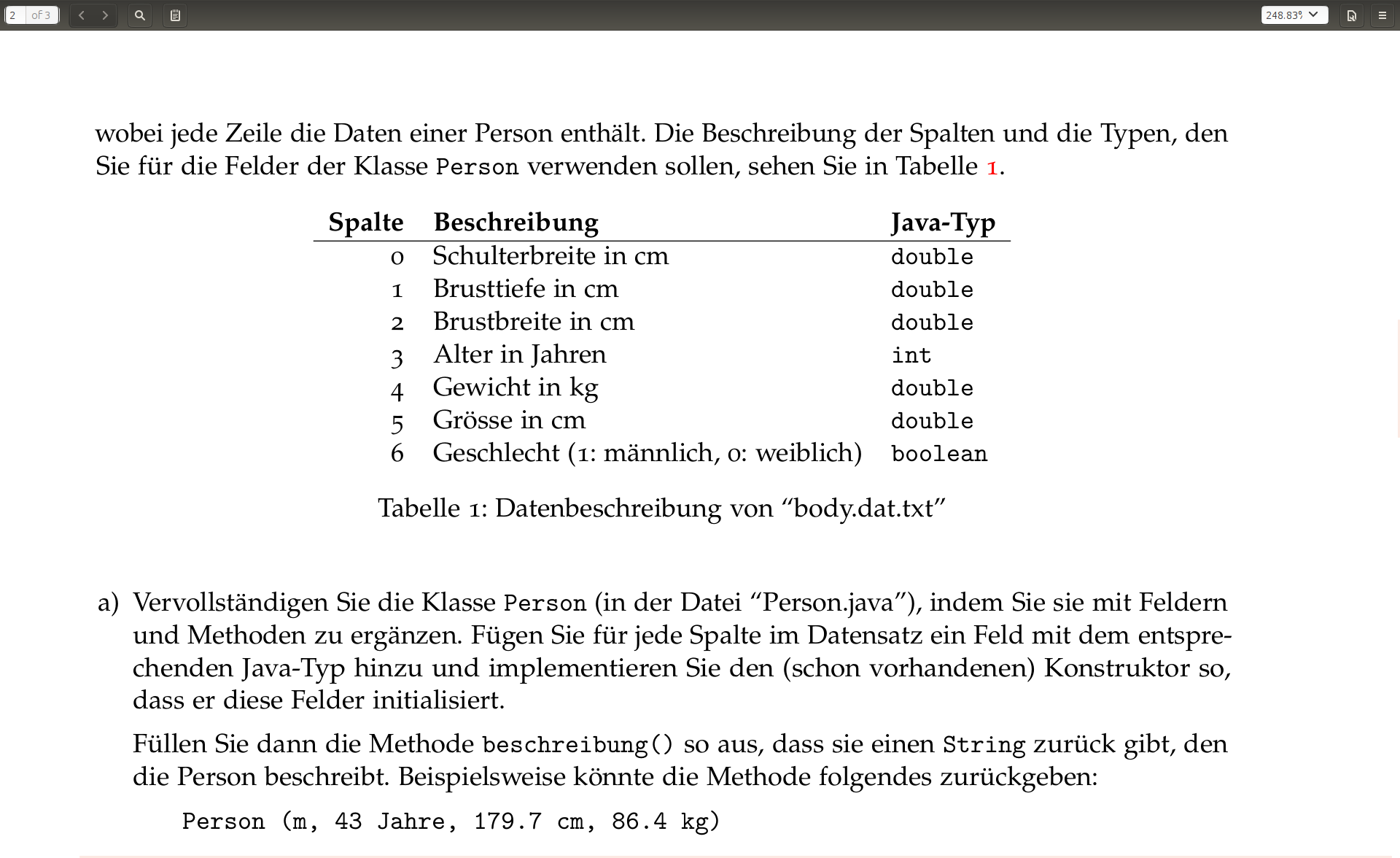 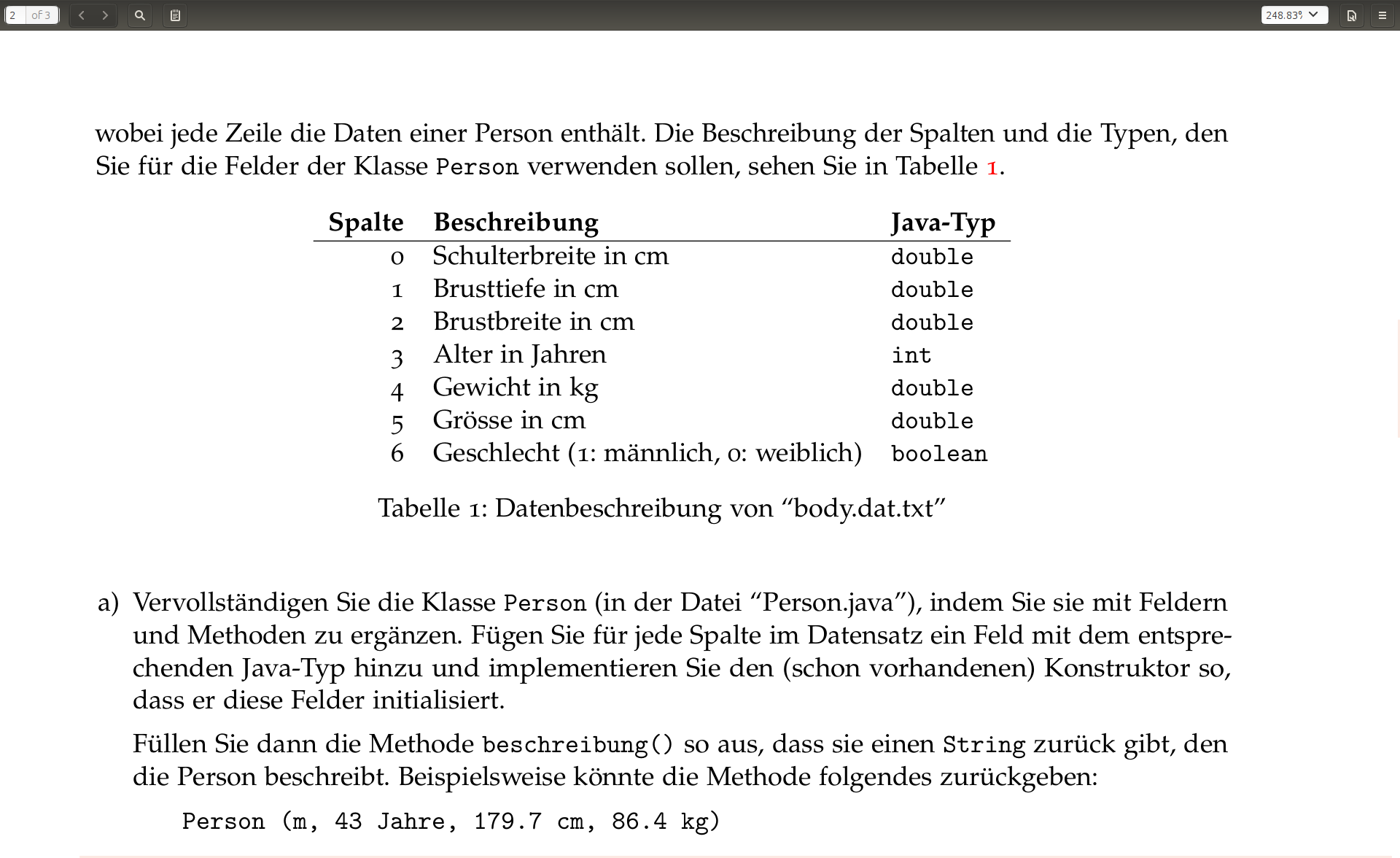 Person(int alter, double gewicht, 
       double groesse, boolean istMaennlich,
       double schulterBreite, double brustTiefe, 
       double brustBreite) {    this.alter = alter;    this.gewicht = gewicht;    this.groesse = groesse;    this.istMaennlich = istMaennlich;    this.schulterBreite = schulterBreite;    this.brustTiefe = brustTiefe;    this.brustBreite = brustBreite;}
public class Person {    int alter;             // Jahre    double gewicht;        // kg    double groesse;        // cm    boolean istMaennlich;        double schulterBreite; // cm    double brustTiefe;     // cm    double brustBreite;    // cm
‘this.alter’ um Konflikt mit Parameter ‘alter’ zu vermeiden
String beschreibung() {   …}double bodyMassIndex() {    return 10000 * gewicht / (groesse * groesse);}
[Speaker Notes: Namenskonflikt zwischen Feldern und Parametern]
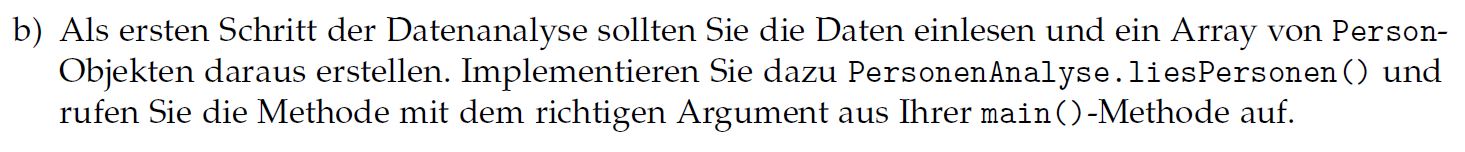 in main()-Methode
static Person[] liesPersonen(Scanner scanner) {	Person[] personen = new Person[scanner.nextInt()];	for (int i = 0; i < personen.length; i++)		personen[i] = liesPerson(scanner);	return personen;}
Scanner scanner = new Scanner(
                      new File("body.dat.txt"));Person[] personen = liesPersonen(scanner);scanner.close();
static Person liesPerson(Scanner scanner) {	double schulterBreite = scanner.nextDouble();	double brustTiefe = scanner.nextDouble();	double brustBreite = scanner.nextDouble();
	int alter = scanner.nextInt();	double gewicht = scanner.nextDouble();	double groesse = scanner.nextDouble();	boolean istMaennlich = scanner.nextInt() == 1;	return new Person(....);}
static void druckeUngesunde(Person[] personen, PrintStream ausgabe) {		for (int i = 0; i < personen.length; i++) {			Person person = personen[i];			String klasse = gewichtsKlasse(person);			if (!klasse.equals("normalgewichtig"))				ausgabe.println(person.beschreibung() + " ist " + klasse);		}	}
	static String gewichtsKlasse(Person person) {		if (person.bodyMassIndex() >= 30)			return "fettleibig";		if (person.bodyMassIndex() >= 25)			return "übergewichtig";		if (person.bodyMassIndex() < 18.5)			return "untergewichtig";		return "normalgewichtig";	}
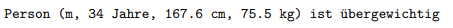 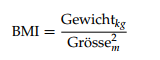 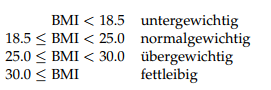 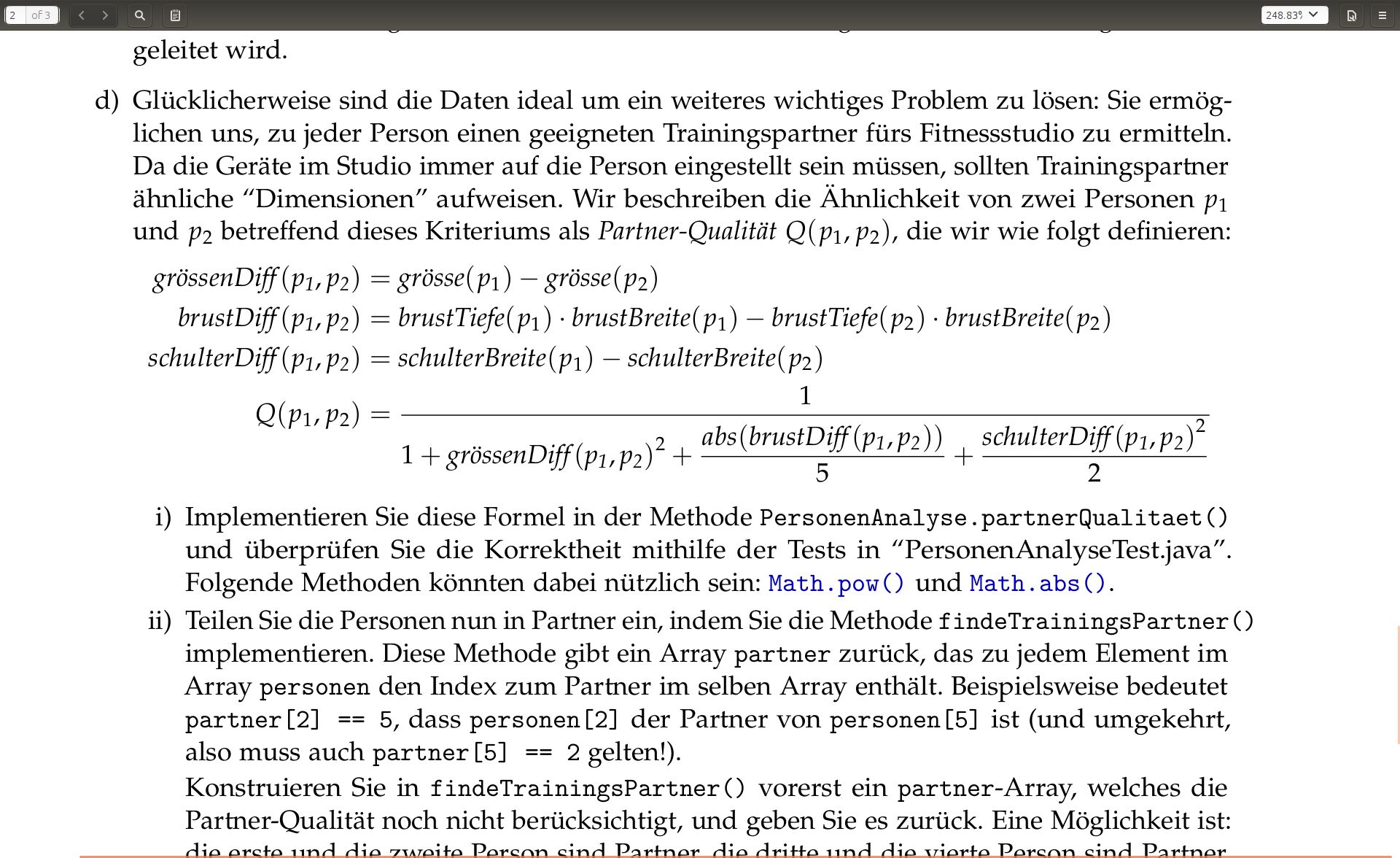 static double partnerQualitaet(Person p1, Person p2) {    double distanz = Math.pow(p1.groesse - p2.groesse, 2)           		       + 0.2 * Math.abs(p1.brustTiefe * p1.brustBreite                             	        - p2.brustTiefe * p2.brustBreite)          			       + 0.5 * Math.pow(p1.schulterBreite - p2.schulterBreite, 2);    return 1 / (1 + distanz);}
[Speaker Notes: straightforward…?]
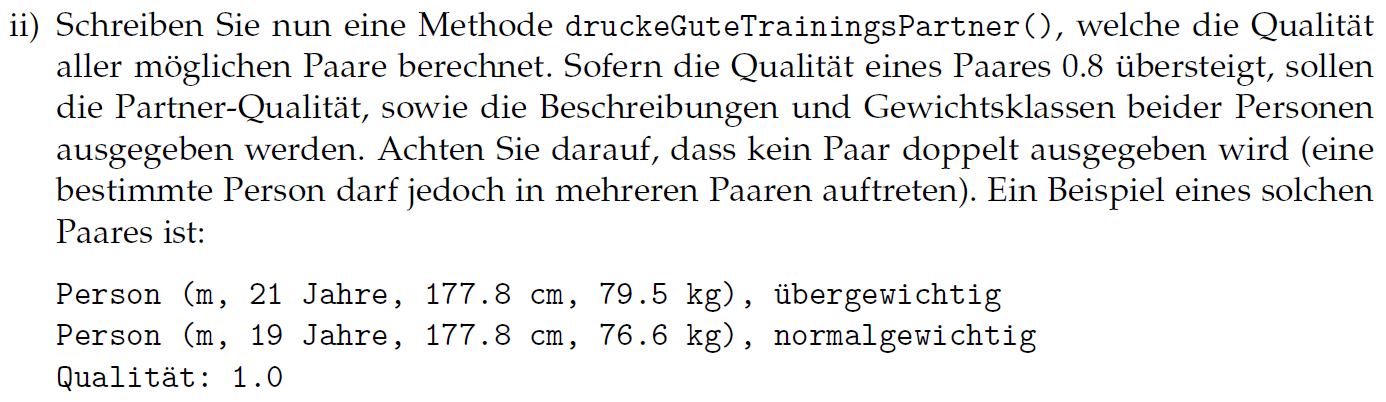 Personen:
……...
Personen:
static void druckeGuteTrainingsPartner(Person[] personen, PrintStream ausgabe) {	for (int i = 0; i < personen.length; i++) {		for (int j = i + 1; j < personen.length; j++) {			double q = partnerQualitaet(personen[i], personen[j]);			if (q > 0.8) {				ausgabe.println(personen[i].beschreibung() + ", " 
					+  gewichtsKlasse(personen[i]));						
				ausgabe.println(personen[j].beschreibung() + ", " 					+ gewichtsKlasse(personen[j]));				ausgabe.println("Qualität: " + q);			}		}	}}
Aufgabe 3: Opaque Testing
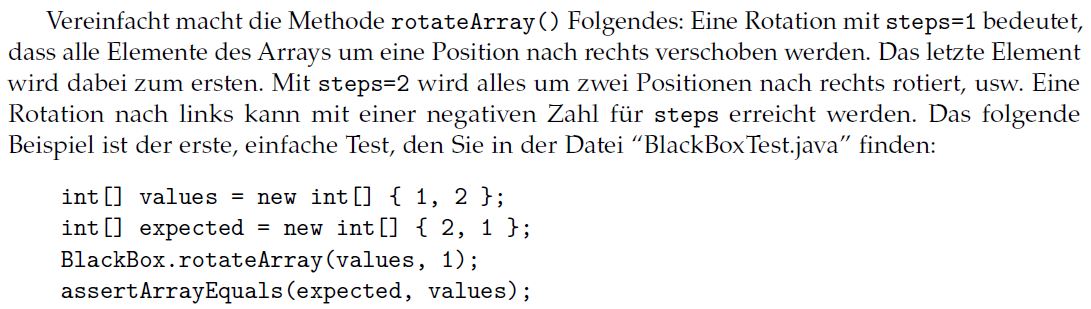 Aufgabe 3: Opaque Testing
// test corner cases// nullBlackBox.rotateArray(null, 0);BlackBox.rotateArray(null, 1);BlackBox.rotateArray(null, -1);		// emptyint[] expected = new int[] {};int[] values = new int[] {};BlackBox.rotateArray(values, 0);assertArrayEquals(expected, values);
Aufgabe 3: Opaque Testing
// 2-elemexpected = new int[] { 1, 2 };values = new int[] { 1, 2 };BlackBox.rotateArray(values, 0);assertArrayEquals(expected, values);BlackBox.rotateArray(values, 2);assertArrayEquals(expected, values);BlackBox.rotateArray(values, -2);assertArrayEquals(expected, values);expected = new int[] { 2, 1 };values = new int[] { 1, 2 };BlackBox.rotateArray(values, 1);assertArrayEquals(expected, values);values = new int[] { 1, 2 };BlackBox.rotateArray(values, -1);assertArrayEquals(expected, values);
// 1-elemexpected = new int[] { 1 };values = new int[] { 1 };BlackBox.rotateArray(values, 0);assertArrayEquals(expected, values);BlackBox.rotateArray(values, 1);assertArrayEquals(expected, values);BlackBox.rotateArray(values, -1);assertArrayEquals(expected, values);
Aufgabe 3: Opaque Testing
static private int[] createRangeArray(int start, int end) {	int size = end - start;	int[] res = new int[size];	for (int i = 0; i < size; i++) {		res[i] = start + i;	}	return res;}

// general testint[] rotations = createRangeArray(-42, 43);for (int n = 0; n < 13; n++) {	for (int steps : rotations) {		expected = createRangeArray(-1, n - 1);		values = expected.clone();		BlackBox.rotateArray(values, steps);		for (int i = 0; i < values.length; i++) {			assertEquals(expected[((i - steps) % n + n) % n], values[i]);
		}	}}
Aufgabe 4: Loop Invariante
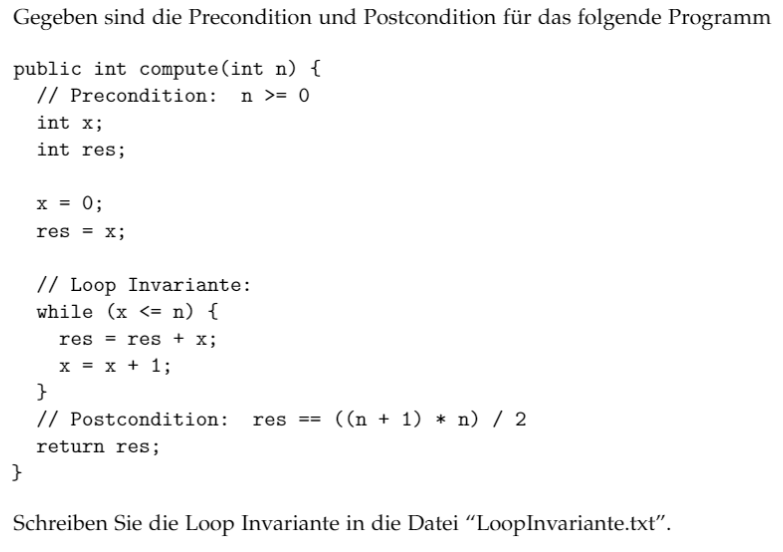 x <= n+1 && res == (x * (x-1)) / 2
Aufgabe 5: Schweizerfahne (GUI)
Instanziere die Window-Klasse und benutze die Methoden setColor() und fillRect()
RGB-Farbwerte sind zwischen 0 und 255
Die (x,y)-Koordinaten beginnen in der linken oberen Ecke mit (0,0)
Das Verhältnis von Breite und Länge der Kreuzarme beträgt also 6:7, von Breite und Gesamtlänge des Kreuzbalkens 6:20. 
Das Grössenverhältnis des Kreuzes zum Quadrat ist nicht definiert.  (wikipedia)
Scanner s = new Scanner(System.in);
		int size = s.nextInt(); // input the flag size

		Window window = new Window("Fahne", size, size);

		window.setColor(255, 0, 0); // red
		window.fillRect(0, 0, size, size);

		window.setColor(255, 255, 255); // white
		window.fillRect(0.2 * size, 0.4 * size, 0.6 * size, 0.2 * size);
		window.fillRect(0.4 * size, 0.2 * size, 0.2 * size, 0.6 * size);
		
		window.open();
		window.waitUntilClosed();
wiederverwendbar
[Speaker Notes: mit ‘size’ parametrisierter Code]
Aufgabe 6: Analoge Uhr
double seconds = System.currentTimeMillis() / 1000.0;
double minutes = seconds / 60;
double hours = minutes / 60 + HOUR_OFFSET;   



double   hourAngle =   hours/12 * 2*Math.PI;
double minuteAngle = minutes/60 * 2*Math.PI;
double secondAngle = seconds/60 * 2*Math.PI;
UTC, Greenwich-Zeit
[Speaker Notes: Schaltsekunden fragen]
Aufgabe 6: Analoge Uhr
double x = SIZE/2 + Math.sin(hourAngle)*120;
double y = SIZE/2 - Math.cos(hourAngle)*120;
window.drawLine(SIZE/2, SIZE/2, x, y);   
            
x = SIZE/2 + Math.sin(minuteAngle)*200;
y = SIZE/2 - Math.cos(minuteAngle)*200;
window.drawLine(SIZE/2, SIZE/2, x, y);
            
x = SIZE/2 + Math.sin(secondAngle)*180;
y = SIZE/2 - Math.cos(secondAngle)*180;
window.setStrokeWidth(5);
window.drawLine(SIZE/2, SIZE/2, x, y);
Vorbesprechung Übung 7
[Speaker Notes: Assistent-TODO: Aufgaben lesen]
Aufgabe 1: EBNF Wiederholung (Priorität: ★★☆☆☆)
<LHS>  <=   RHS

LHS: 		Name der EBNF Regel

RHS: 	Beschreibung der EBNF Regel
Namen anderer EBNF Regeln 
Buchstaben
Aufreihung							a b 
Entscheidung / Auswahl				a | b
Option 							[ a ]
Wiederholung						{ a }
Rekursion

Weitere Informationen in den Slides der Vorlesung oder der Übung 1
Aufgabe 2: Linked List
(Priorität: ★★★★★)
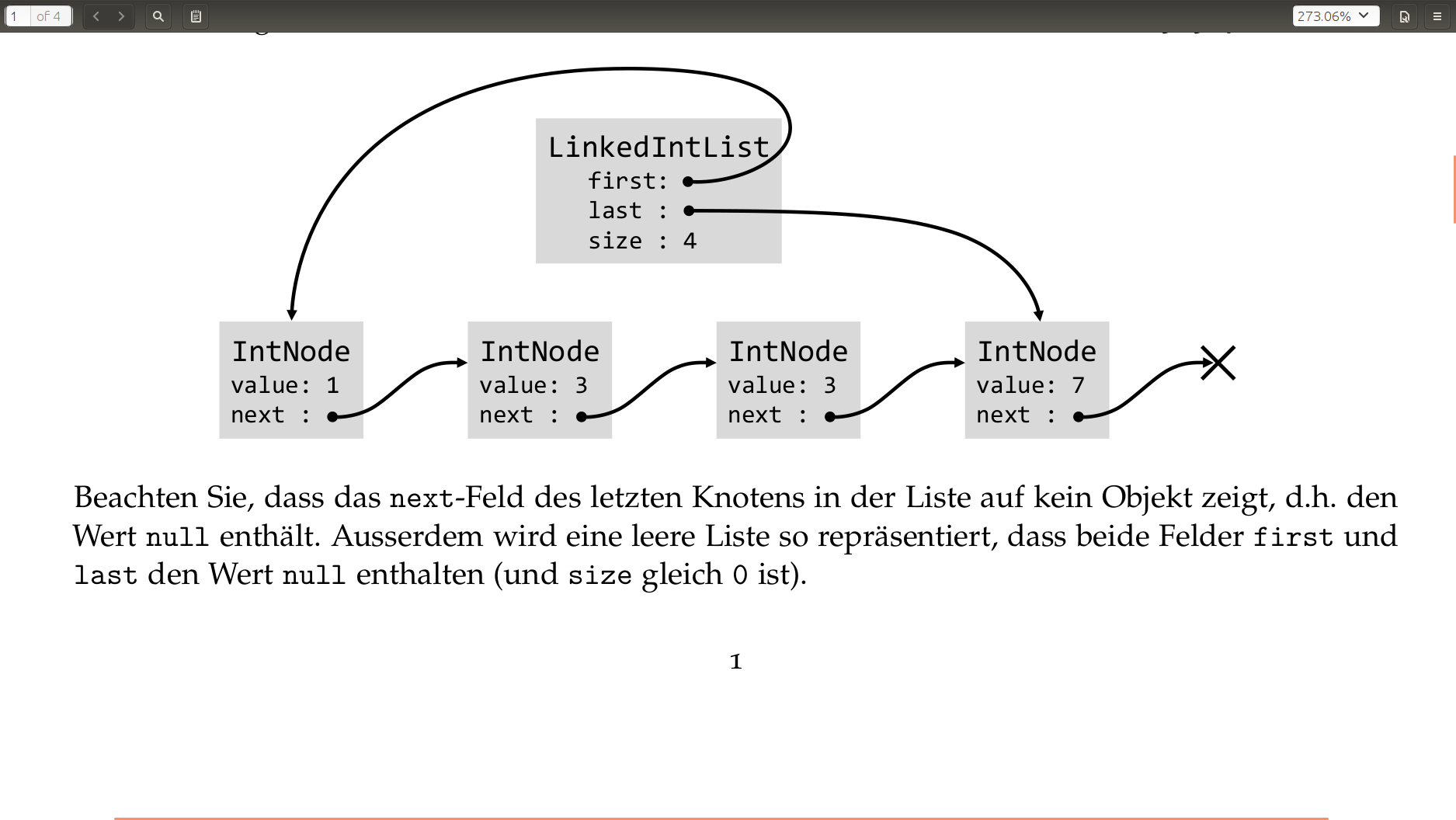 null
[Speaker Notes: Beispiele zeigen:
Leere Liste
1-Element Liste
…

Bedingungen, welche immer gelten sollen (Invarianten) (wichtig für Tests!)?
isEmpty() == (size == 0) == (first == null) == (last == 0)
if first != null then (last != null and last.next == null)
if size == 1 then first == last
etc.]
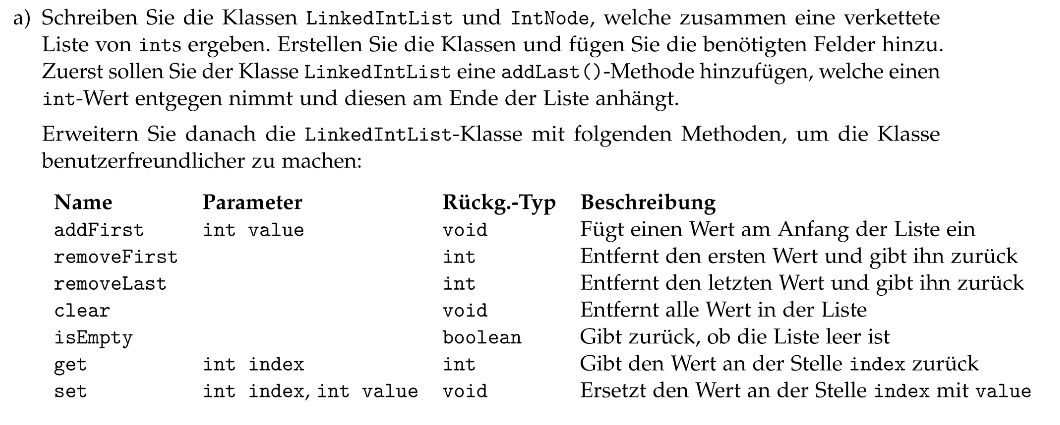 Überprüfen von fehlerhaften Bedingungen:
if (condition) {
    Errors.error(message);
}
[Speaker Notes: Fragen (wichtige Fälle, DEMO an Whiteboard, ev. Student):
Was passiert bei emptyList.addLast(4)?
Was passiert bei nonEmptyList.addLast(4)?
Welche Felder von LinkedIntList müssen wie angepasst werden?


Fehlerhafte Bedingungen:
Beispiele? 
Parameter: index == -1, index >= list.size
State: removeFirst → !isEmpty())
Errors.error() beendet die Ausführung mit einem Fehler (und der angegebenen Meldung)]
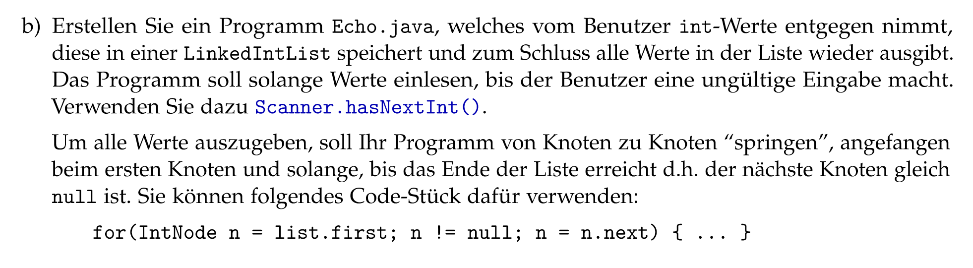 [Speaker Notes: for-Loop erklären

Fragen zur Methodenbeschreibung?]
Aufgabe 3: Doubly-linked List
(Priorität: ★★★☆☆)
LinkedPersonList
first:
last :
   size :  3
×
×
PersonNode
next  :
prev  :
person:
PersonNode
next  :
prev  :
person:
PersonNode
next  :
prev  :
person:
Person
...
Person
...
Person
...
[Speaker Notes: Tests in LinkedPersonListTest.java erweitern
Was gibt es bei den einzelnen Methoden zu beachten?
Wie kann man rückwärts Iterieren?
removeNode() (siehe Aufgabenbeschreibung)
Was gibt es für Spezialfälle? (ev. einige durchspielen)]
Aufgabe 4: Rechnungen (Bonus!)
(Priorität: ★★★★★)
Siehe Aufgabenblatt
Aufgabe 5: Rekursion (GUI)
(Priorität: ☆☆☆☆☆)
int main(String[] args){    Window w = new Window("Tree", SIZE, SIZE);    w.open();    drawTree(w, SIZE/2, SIZE, 100, Math.PI/2);    w.refresh();    w.waitUntilClosed();}public static void drawTree(Window w, int x, int y, double l, double angle){	if (...) {		...	} else {		...		drawTree(...);		drawTree(...);	}}
Bezüglich Animation, siehe Lösung der Aufgabe 5 (Uhr)
 der Übung 6
Zusatzaufgaben
EBNF
Loop Invarianten 
Pre-/Postcondition
Für id gelten die Regeln für Bezeichner (identifiers) und Werte (literal values) in Java
EBNF
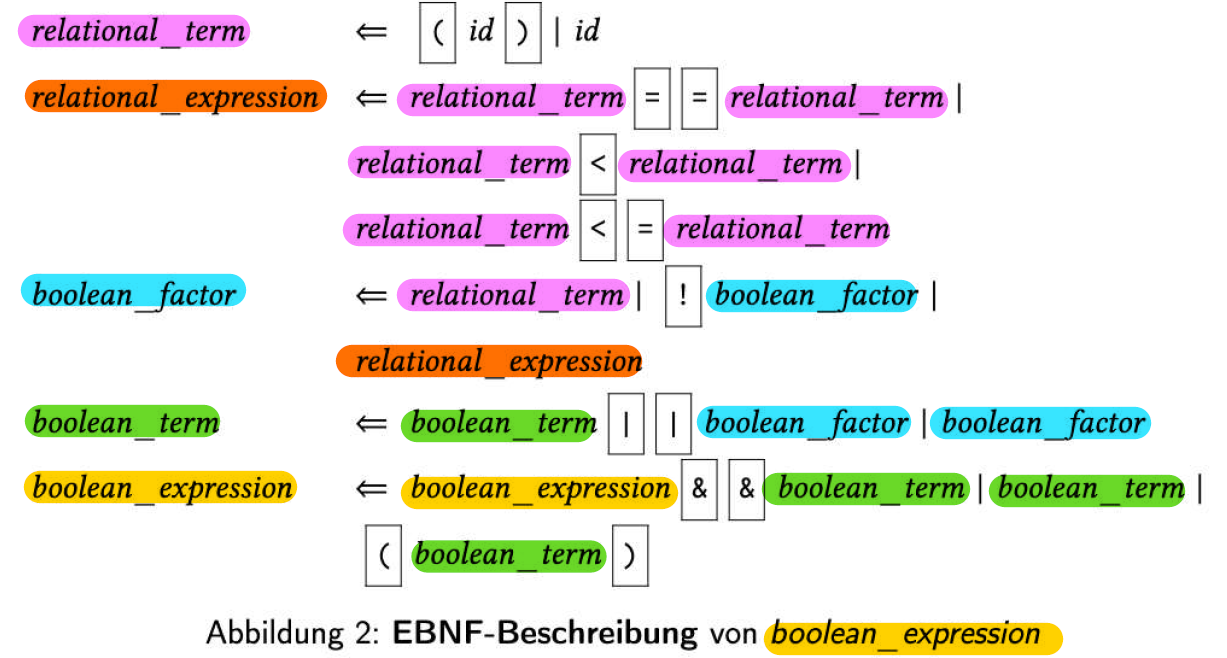 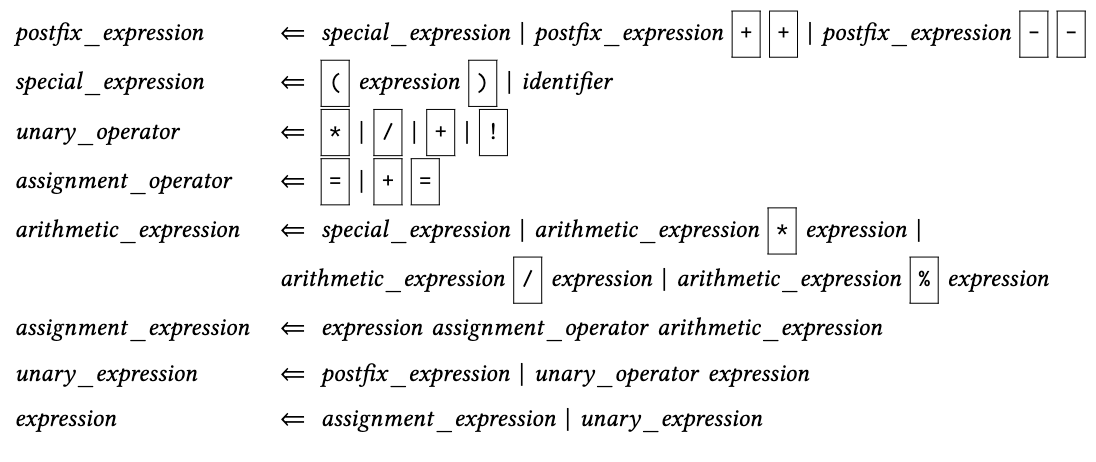 [Speaker Notes: https://exams.vis.ethz.ch/exams/ed5go65b.pdf]
Hoare Triple
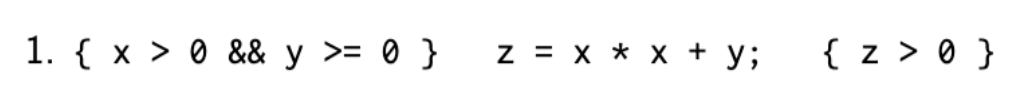 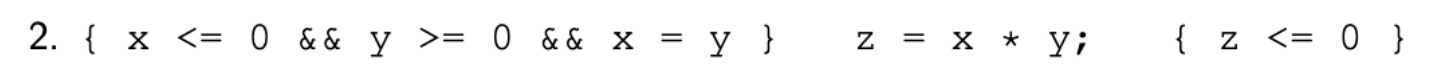 x <= 0 && y >= 0 || x >= 0 && y <= 0
3.
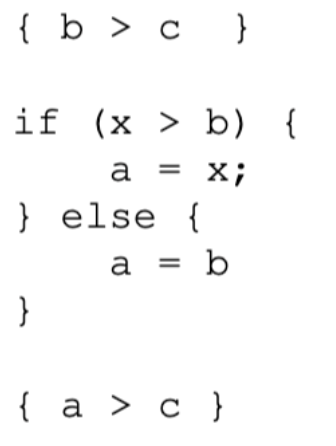 [Speaker Notes: Z gt 0

A gt c]
Hoare Triple (gültig oder nicht?)
ungültig
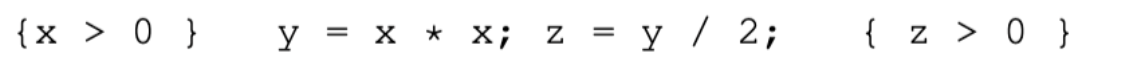 ungültig
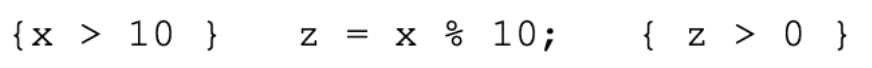 gültig
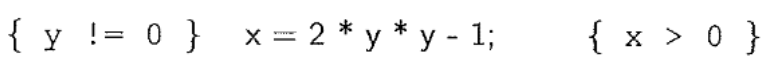 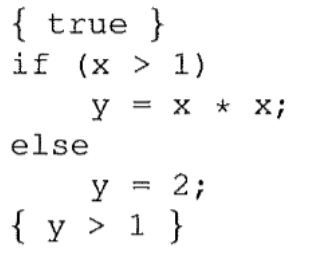 gültig
ungültig
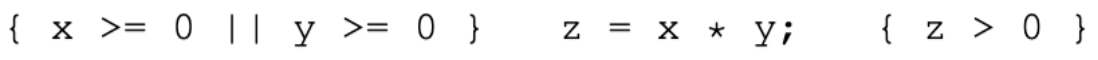 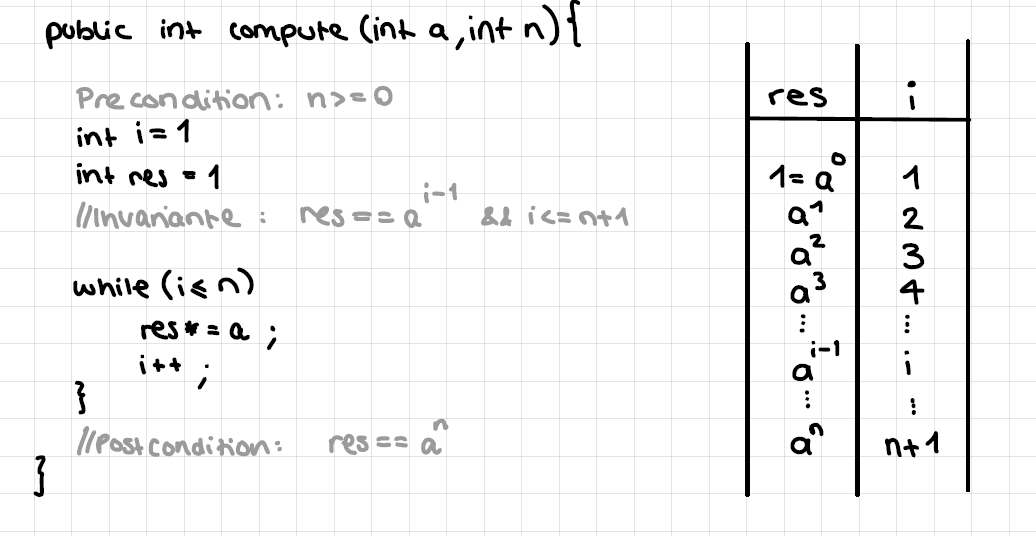 [Speaker Notes: Res == a^(i-1)
i <= n+1]
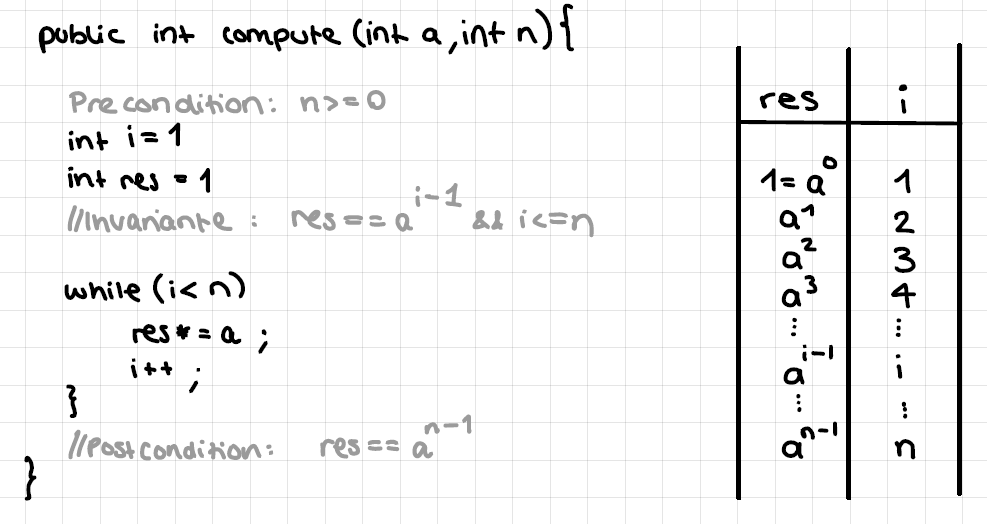 [Speaker Notes: Res == a^(i-1)
i <= n]
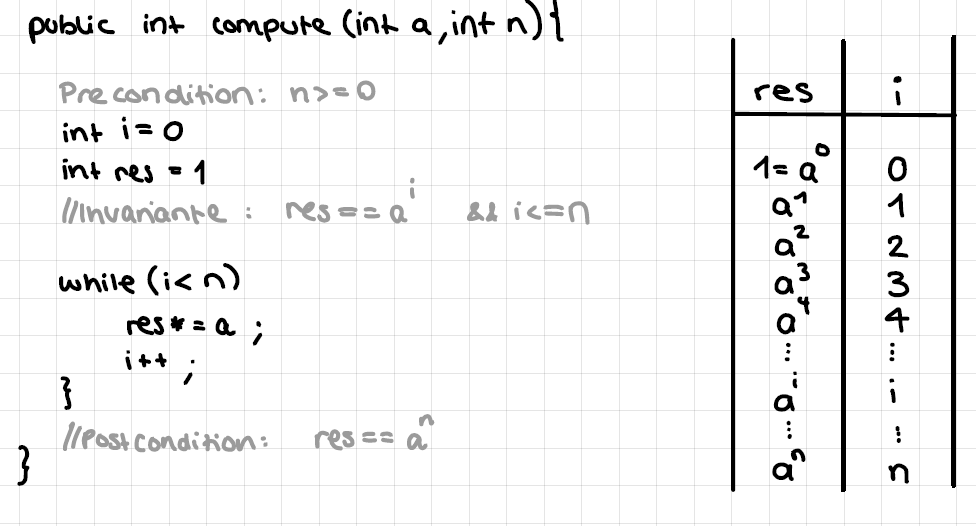 [Speaker Notes: Res == a^i
i <= n]
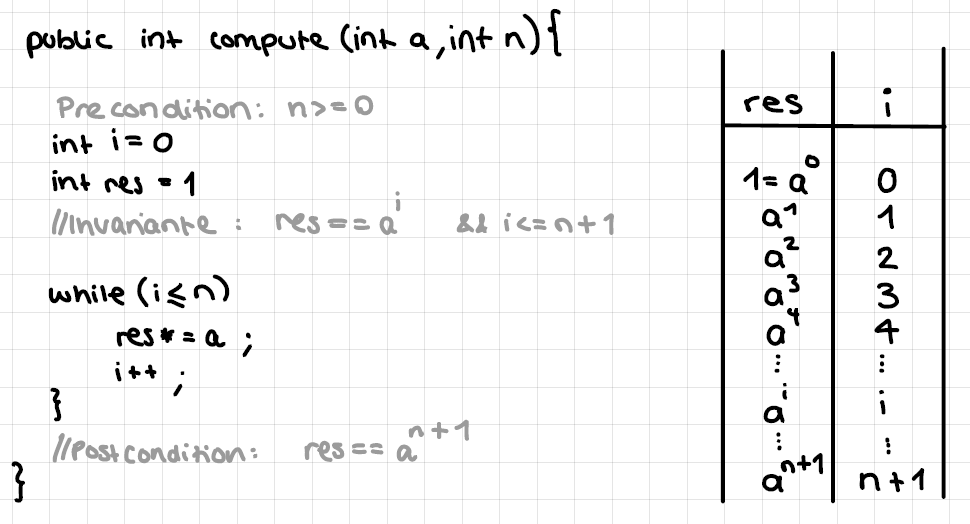 [Speaker Notes: Res == a^i
i <= n+1]
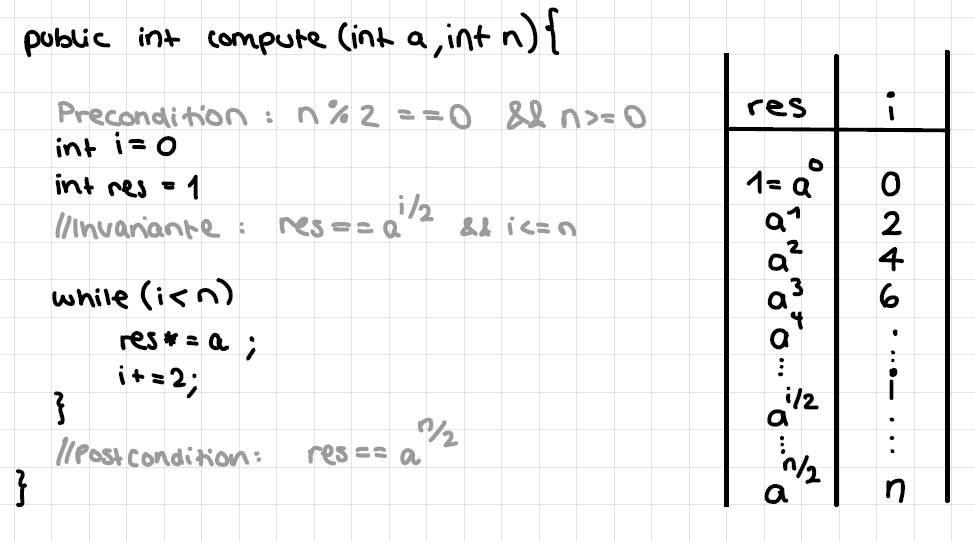 [Speaker Notes: Res == a^( i / 2)
i <= n]
THE END